TOP project – status update for mts#72
Current status, communication plan, UCAAT2017
Presented for MTS#72
© ETSI 2017. All rights reserved
Current status
Initial software uploaded in June
16 commits, 2 contributors
3 Agreements received
Platform in place, tested
TDL SC meeting on Sept 7th
Planning for communication activities around TOP
© ETSI 2017. All rights reserved
Communication plan
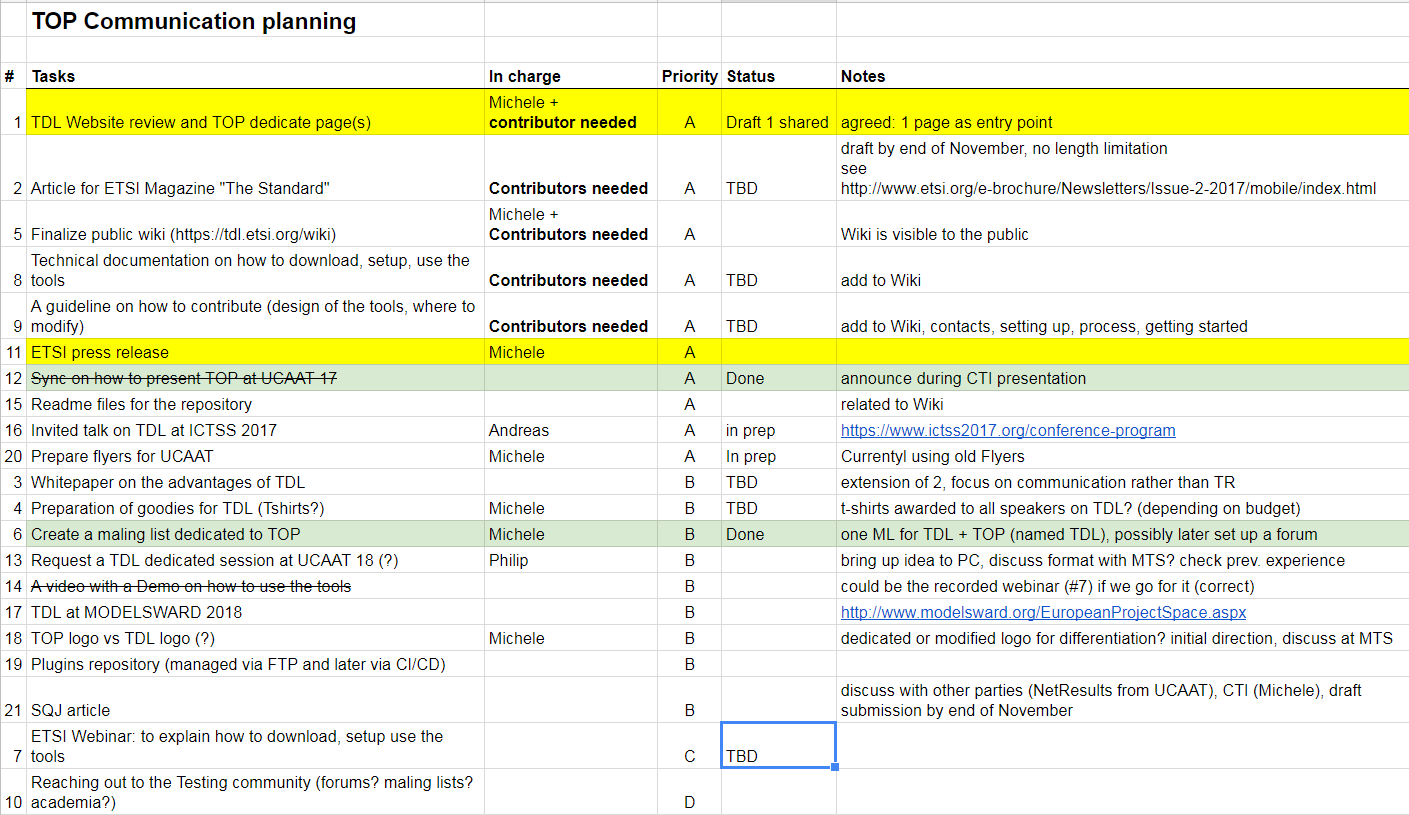 Live document here
© ETSI 2017. All rights reserved
LAUNCH AT UCAAT 2017
CTI presentation will introduce the TOP project
Project announcement and scope
Governance, licensing, roles of MTS as AG, CTI as coordination
Platform and tool
Current status and next steps
ETSI booth
TOP material to be finalized
© ETSI 2017. All rights reserved
Next steps
Finalizing launch for UCAAT 2017
Finding contributors for the tasks in the communication plan
Setting up TOP calls?
Bi-weekly?
Monthly?
© ETSI 2017. All rights reserved
Contact Details:
Michele Carignani
TOP coordinator
ETSI Centre for Testing and Interoperability (CTI)
michele.carignani@etsi.org
Thank you!
© ETSI 2017. All rights reserved
Communication plan
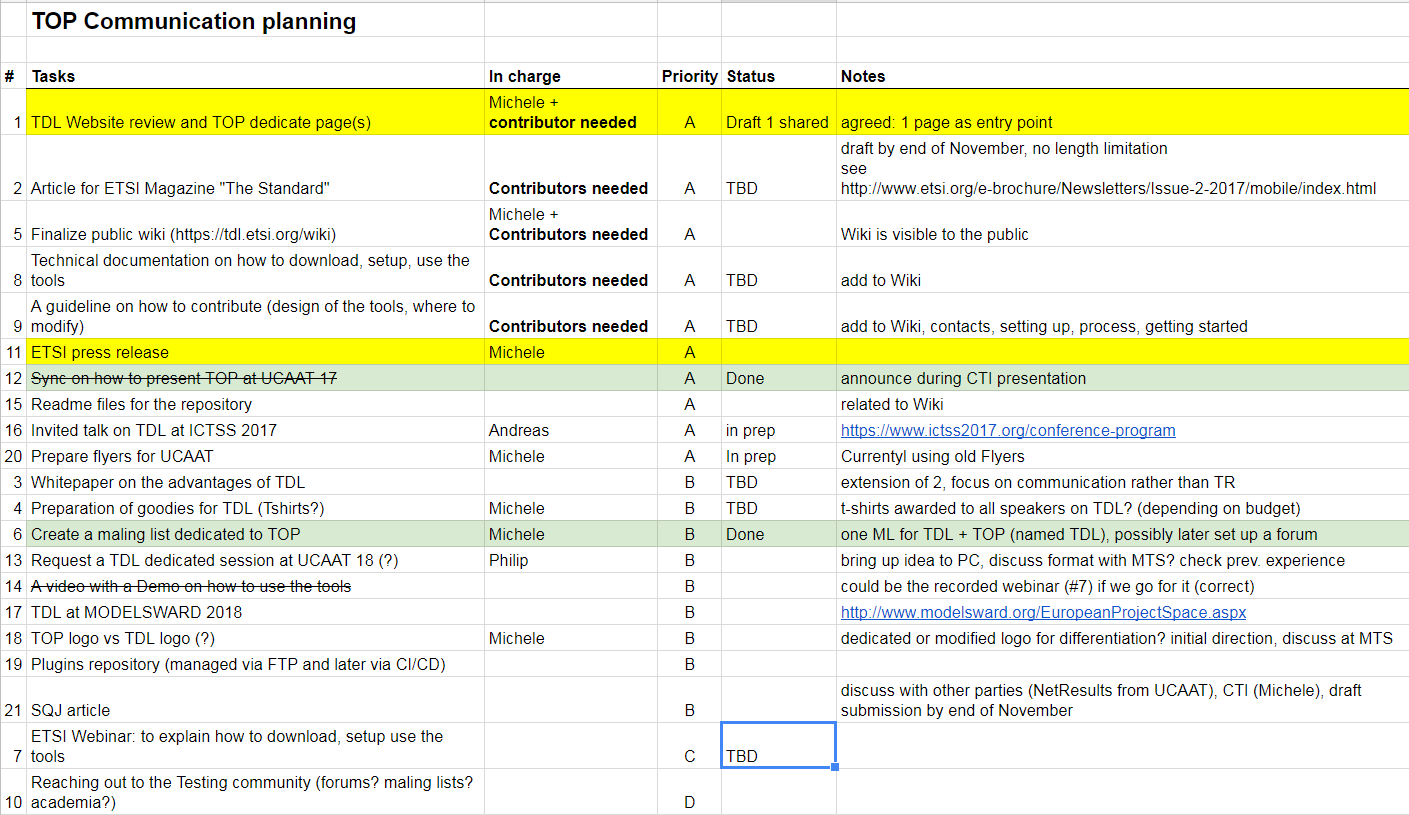 Live document here
© ETSI 2017. All rights reserved